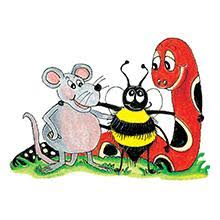 Jolly Grammar 3a-34
useless
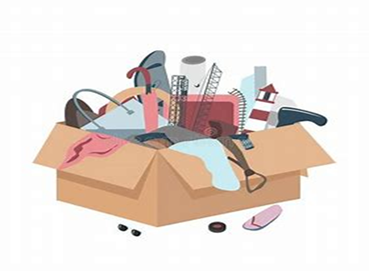 useless
 helpless
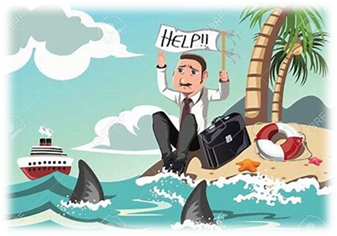 useless
 helpless
 endless
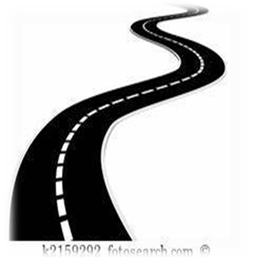 useless
 helpless
 endless
 painless
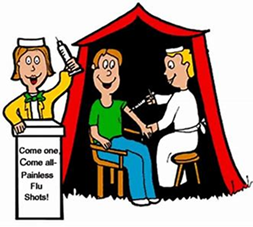 useless
 helpless
 endless
 painless
 aimless
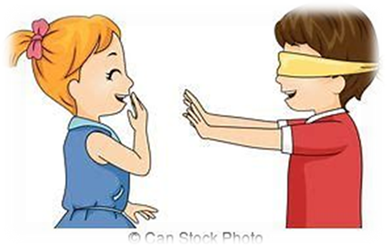 useless
 helpless
 endless
 painless
 aimless
 flawless
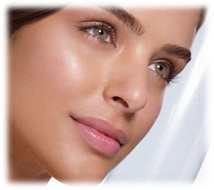 useless
 helpless
 endless
 painless
 aimless
 flawless
7. worthless
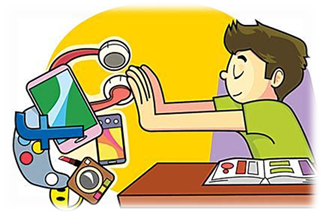 useless
 helpless
 endless
 painless
 aimless
 flawless
7. worthless
8. fearless
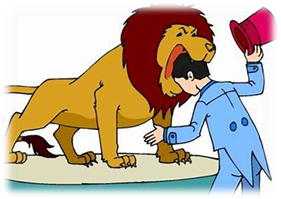 useless
 helpless
 endless
 painless
 aimless
 flawless
7. worthless
8. fearless
9. timeless
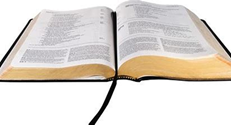 useless
 helpless
 endless
 painless
 aimless
 flawless
7. worthless
8. fearless
9. timeless
10. harmless
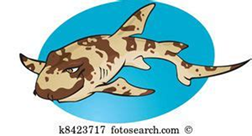 useless
 helpless
 endless
 painless
 aimless
 flawless
7. worthless
8. fearless
9. timeless
10. harmless
11. speechless
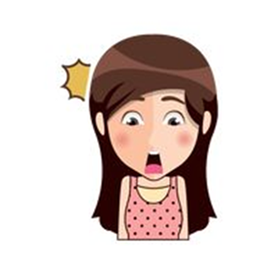 useless
 helpless
 endless
 painless
 aimless
 flawless
7. worthless
8. fearless
9. timeless
10. harmless
11. speechless
12. bottomless
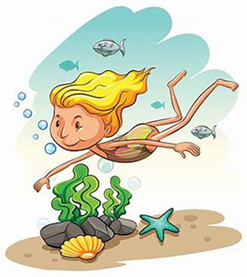 useless
 helpless
 endless
 painless
 aimless
 flawless
7. worthless
8. fearless
9. timeless
10. harmless
11. speechless
12. bottomless
13. priceless
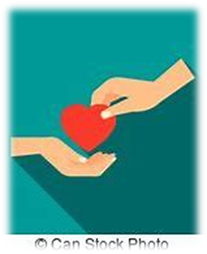 useless
 helpless
 endless
 painless
 aimless
 flawless
7. worthless
8. fearless
9. timeless
10. harmless
11. speechless
12. bottomless
13. priceless
14. careless
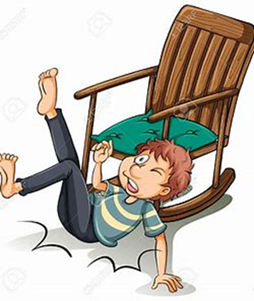 useless
 helpless
 endless
 painless
 aimless
 flawless
7. worthless
8. fearless
9. timeless
10. harmless
11. speechless
12. bottomless
13. priceless
14. careless
15. pitiless
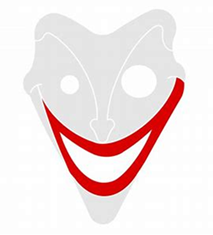 useless
 helpless
 endless
 painless
 aimless
 flawless
7. worthless
8. fearless
9. timeless
10. harmless
11. speechless
12. bottomless
13. priceless
14. careless
15. pitiless
16. breathless
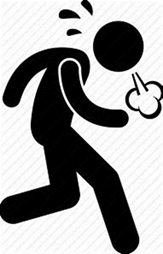 useless
 helpless
 endless
 painless
 aimless
 flawless
7. worthless
8. fearless
9. timeless
10. harmless
11. speechless
12. bottomless
13. priceless
14. careless
15. pitiless
16. breathless
17. flightless
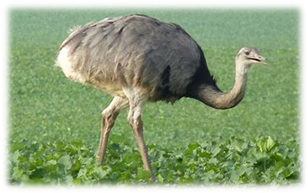 useless
 helpless
 endless
 painless
 aimless
 flawless
7. worthless
8. fearless
9. timeless
10. harmless
11. speechless
12. bottomless
13. priceless
14. careless
15. pitiless
16. breathless
17. flightless
18. weightless
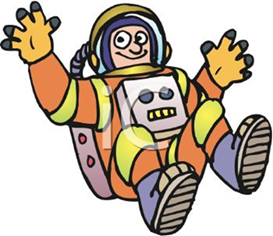 Let’s Review Tenses.
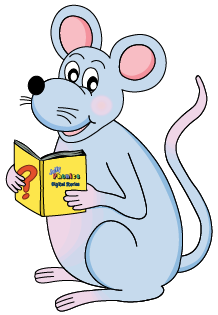 Activity Page:

The Future Continuous
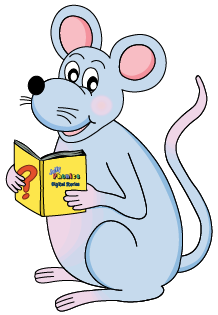 I paint a picture.

I

You

He / She / It

We

You

They
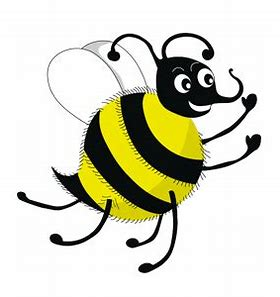 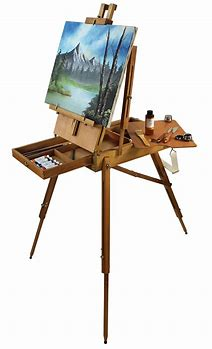 I paint a picture.

I shall be painting a picture.

You

He / She / It

We

You

They
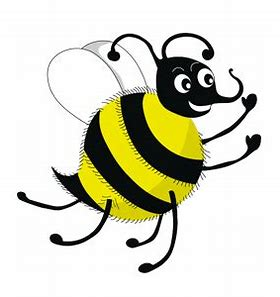 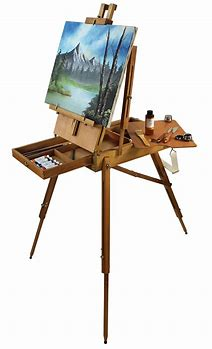 I paint a picture.

I shall be painting a picture.

You will be painting a picture.

He / She / It

We

You

They
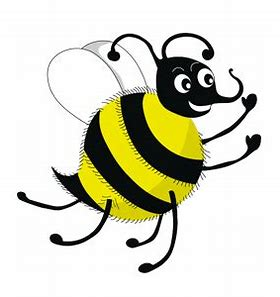 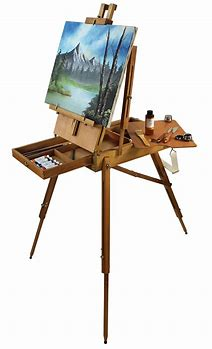 I paint a picture.

I shall be painting a picture.

You will be painting a picture.

He / She / It will be painting a picture.

We

You

They
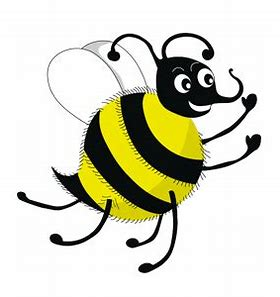 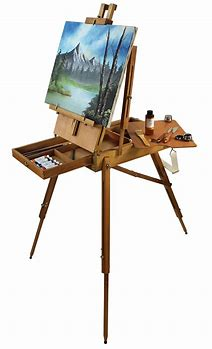 I paint a picture.

I shall be painting a picture.

You will be painting a picture.

He / She / It will be painting a picture.

We shall be painting a picture.

You

They
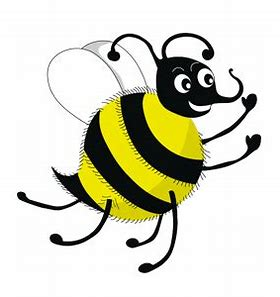 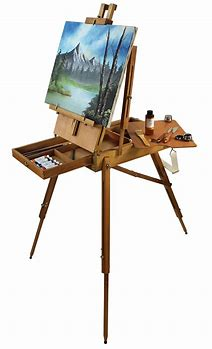 I paint a picture.

I shall be painting a picture.

You will be painting a picture.

He / She / It will be painting a picture.

We shall be painting a picture.

You will be painting a picture.

They
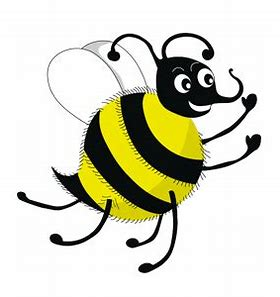 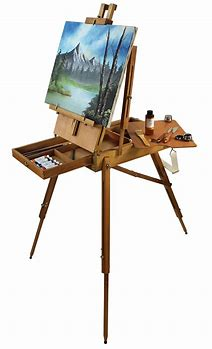 I paint a picture.

I shall be painting a picture.

You will be painting a picture.

He / She / It will be painting a picture.

We shall be painting a picture.

You will be painting a picture.

They will be painting a picture.
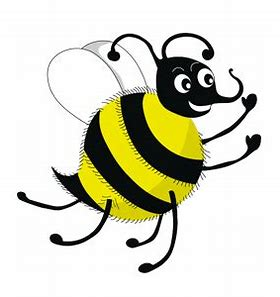 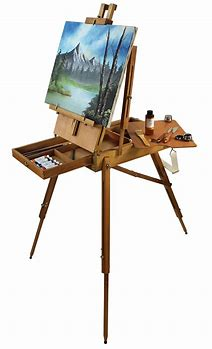 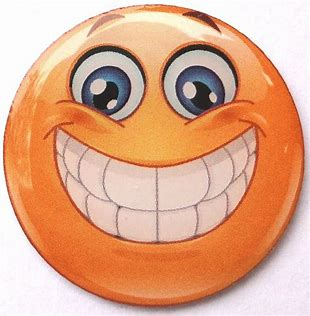 I shall be grinning if I win.

He will be competing in the hoping race.

You will be dancing in the summer show.

She will be walking a long way on her trip.

They will be composing a song for the concert.

You will be digging the vegetable patch.

We shall be joining the other class today.
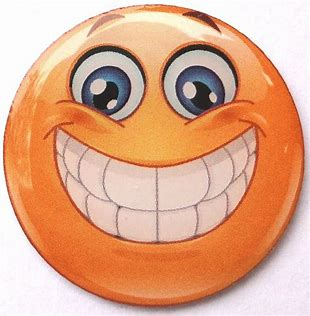 I shall be grinning if I win.

He will be competing in the hopping race.

You will be dancing in the summer show.

She will be walking a long way on her trip.

They will be composing a song for the concert.

You will be digging the vegetable patch.

We shall be joining the other class today.
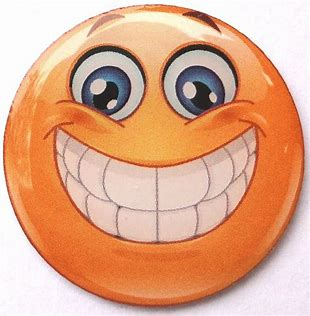 I shall be grinning if I win.

He will be competing in the hoping race.

You will be dancing in the summer show.

She will be walking a long way on her trip.

They will be composing a song for the concert.

You will be digging the vegetable patch.

We shall be joining the other class today.
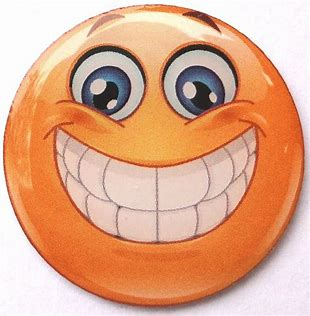 I shall be grinning if I win.

He will be competing in the hoping race.

You will be dancing in the summer show.

She will be walking a long way on her trip.

They will be composing a song for the concert.

You will be digging the vegetable patch.

We shall be joining the other class today.
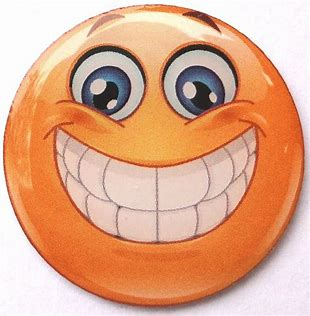 I shall be grinning if I win.

He will be competing in the hoping race.

You will be dancing in the summer show.

She will be walking a long way on her trip.

They will be composing a song for the concert.

You will be digging the vegetable patch.

We shall be joining the other class today.
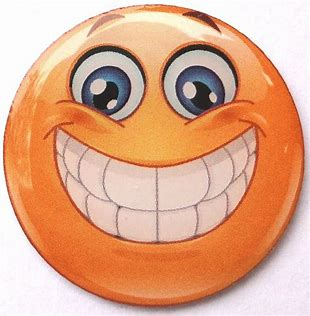 I shall be grinning if I win.

He will be competing in the hoping race.

You will be dancing in the summer show.

She will be walking a long way on her trip.

They will be composing a song for the concert.

You will be digging the vegetable patch.

We shall be joining the other class today.
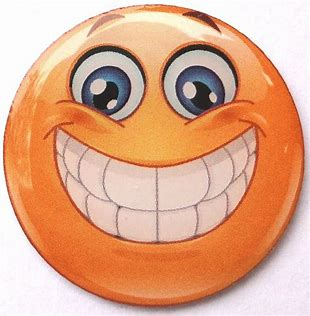 I shall be grinning if I win.

He will be competing in the hoping race.

You will be dancing in the summer show.

She will be walking a long way on her trip.

They will be composing a song for the concert.

You will be digging the vegetable patch.

We shall be joining the other class today.
They were playing cards.

I shall play cards.

He plays cards.

You will be playing cards.

We played cards.

She is playing cards.
Simple past

Simple present

Simple future

Past continuous

Present continuous

Future continuous
They were playing cards.

I shall play cards.

He plays cards.

You will be playing cards.

We played cards.

She is playing cards.
Simple past

Simple present

Simple future

Past continuous

Present continuous

Future continuous
They were playing cards.

I shall play cards.

He plays cards.

You will be playing cards.

We played cards.

She is playing cards.
Simple past

Simple present

Simple future

Past continuous

Present continuous

Future continuous
They were playing cards.

I shall play cards.

He plays cards.

You will be playing cards.

We played cards.

She is playing cards.
Simple past

Simple present

Simple future

Past continuous

Present continuous

Future continuous
They were playing cards.

I shall play cards.

He plays cards.

You will be playing cards.

We played cards.

She is playing cards.
Simple past

Simple present

Simple future

Past continuous

Present continuous

Future continuous
They were playing cards.

I shall play cards.

He plays cards.

You will be playing cards.

We played cards.

She is playing cards.
Simple past

Simple present

Simple future

Past continuous

Present continuous

Future continuous
They were playing cards.

I shall play cards.

He plays cards.

You will be playing cards.

We played cards.

She is playing cards.
Simple past

Simple present

Simple future

Past continuous

Present continuous

Future continuous
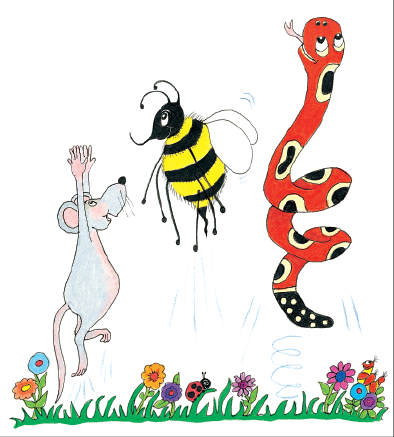 See you next time!